Graphing Points in Four Quadrants
Chapter 10
Section 10.1
Objective
The students will be able to name and graph points on a coordinate plane.
Vocabulary
Example – Graphing a point
Graph point A (3,-5)
Graphing
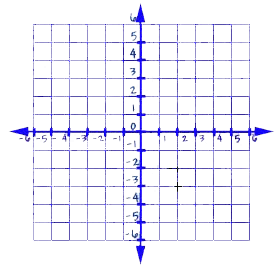 Graph these points
(9,0) , (0,0) , (9,6) and (0,6)

Connect the points
Questions?
Worksheet